Planning for Organic Transition


Rory Beyer, Organic Dairy Farmer, Saint Charles MN

Gigi DiGiacomo, Department of Applied Economics, University of Minnesota

Nathan Walter, Organic Dairy Farmer, Villard MN
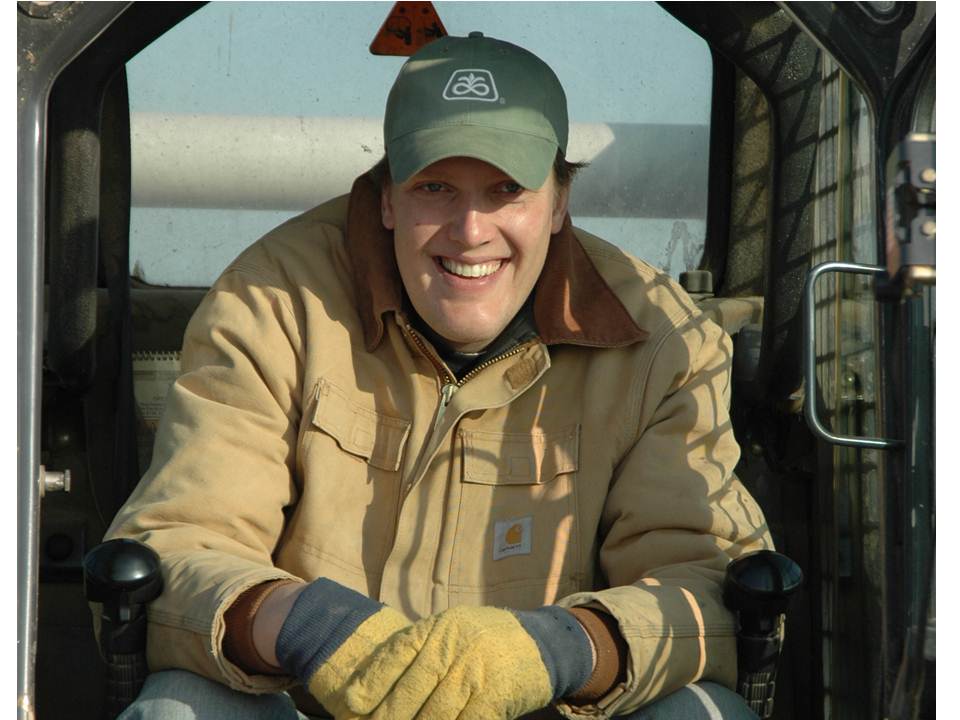 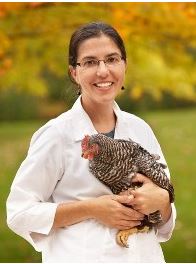 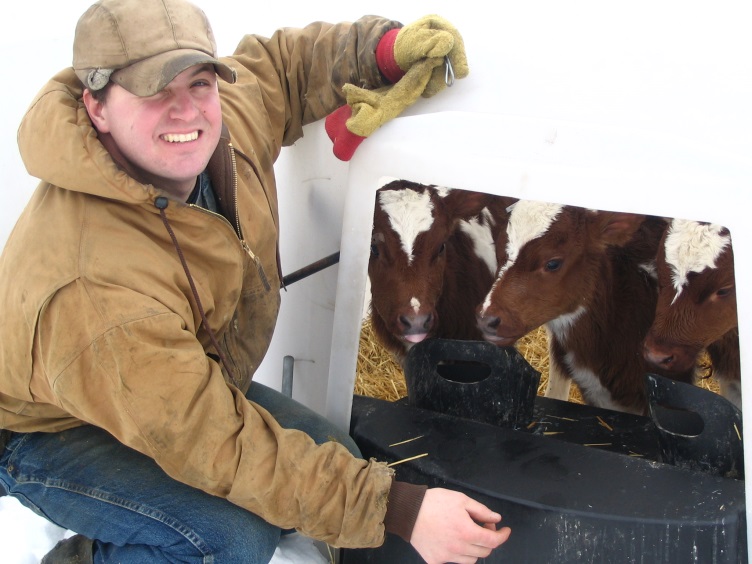 Minnesota Organic Conference, Friday, January 8, 1:15 – 2:15 pm
Session Overview

About the Tools for Transition Project

Transition Planning Tools

Business Planning Basics to Assist with Transition

Farmer Panel Discussion: Transition Challenges, Strategies
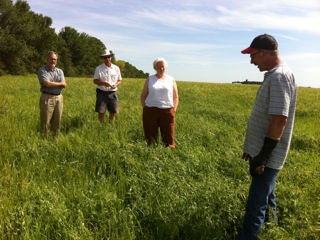 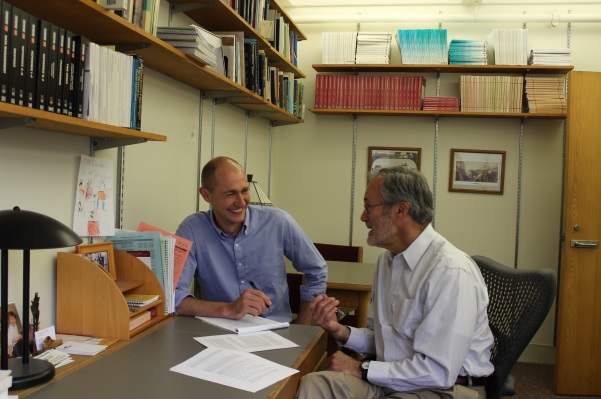 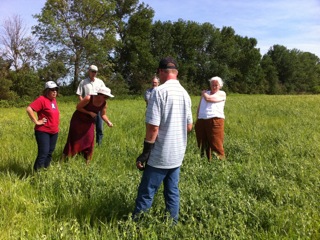 Tools for Transition Project


Project duration: September 2010 – August 2015

Objective: Learn about farm finances during transition; develop tools to assist with transition planning

47 row crop, dairy, cattle, processing farm businesses  (36 transitioning)

4,700 acres in transition; 9,180 acres certified organic; 4,995 conventional acres

692 cows in transition; 1,525 cows certified organic; 255 conventional cows
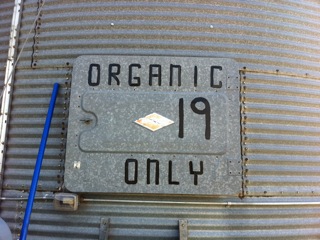 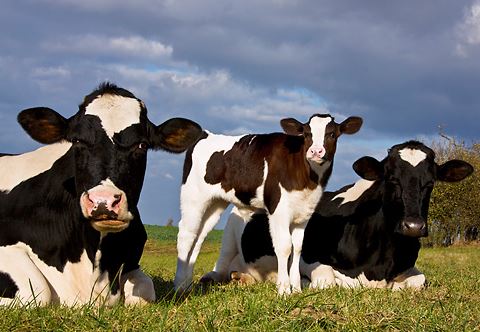 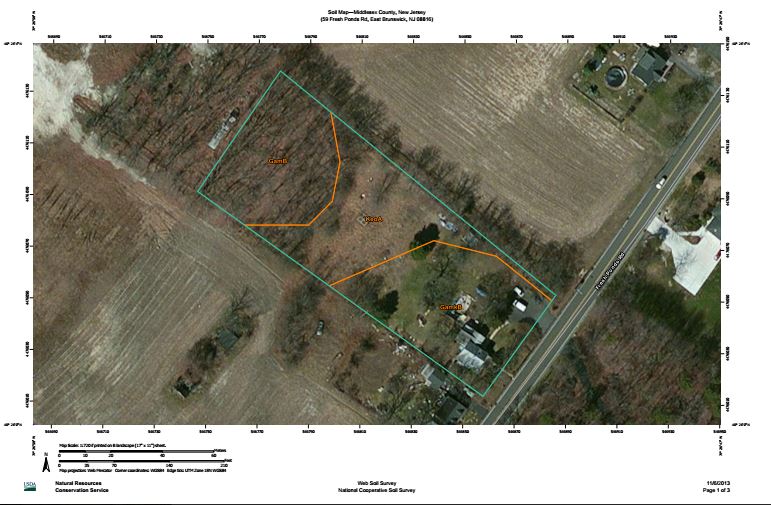 Tools for Transition Project

Research:

Annual financial analysis
Annual surveys
Intake surveys
Whole farm and enterprise studies
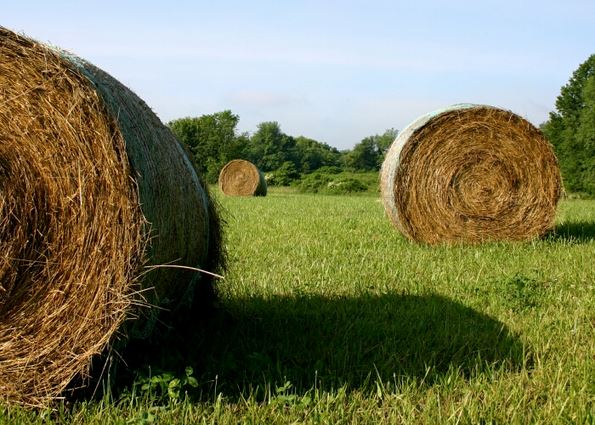 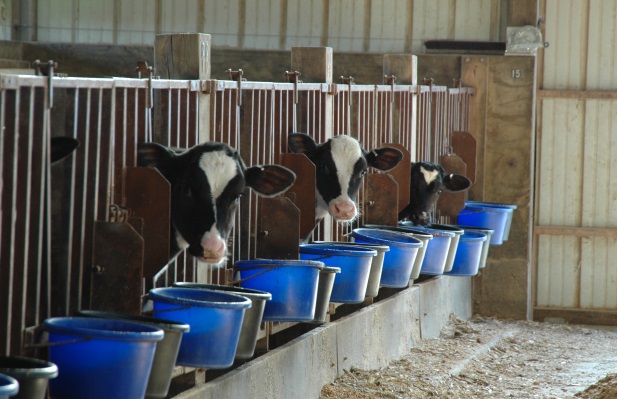 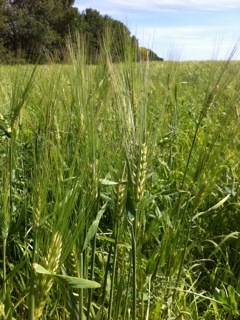 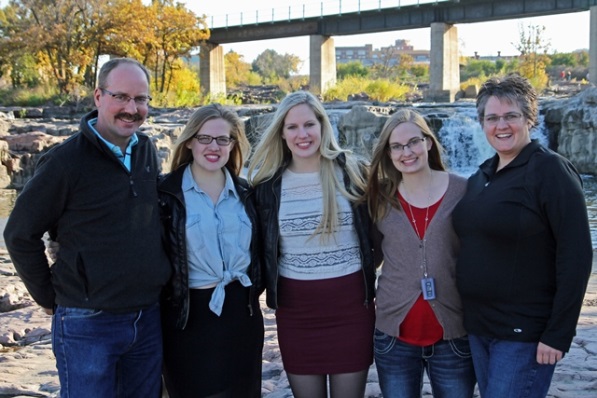 [Speaker Notes: Tools = FINBIN Data, Planner, AgPlan Software]
Tools for Transition Project

Minnesota farmers reported many challenges during transition. Those ranked as a “big” or “medium” problem include:

1. Overall time requirements
2. Access to capital, financing
3. Risk management
4. Profitability 
5. Cash flow
6. Recordkeeping requirements
7. Identifying buyers (esp. for small grains)
8. Organic price volatility
9. Proximity to markets
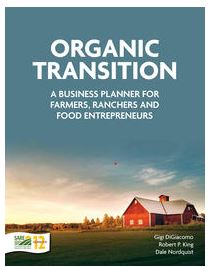 Business Planning Basics


Why transition? (p. 21)

What do you bring to transition? Describe your history and current situation. (pgs. 37-59)

What are your goals for transitioning? Outline future vision and what you need for transition to be “successful.” (p. 65)

How will you transition? Identify strategies for operations, marketing, human resources, and finances. (pgs. 106-140)
[Speaker Notes: Before developing a business plan – for transition or any other reason - you will need to identify strategies and test feasibility. .]
Business Planning Strategies

Research suggests the following whole farm strategies used during transition:

Full: Transition all livestock and land at once.

Gradual: Transition land one field at a time with the intention of eventually certifying all livestock and land.

Immediate: Certify former conservation land or other land that has not been actively farmed for three years or less with little or no transition period.

Split: Manage some land conventionally and some land organically as a long-term strategy.
[Speaker Notes: Before developing a business plan – for transition or any other reason - you will need to identify strategies and test feasibility. .]
Is Your Plan Feasible?

Test strategy for feasibility; successful outcomes.
If strategy is feasible, develop a written business plan.




If strategy is not feasible (or if you’re not sure), revisit plan, assumptions, strategies. You may decide, after planning, that organic transition is not the right decision for you at this time.
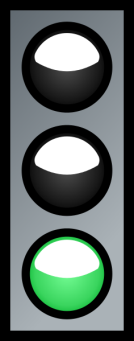 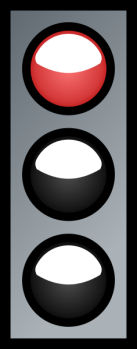 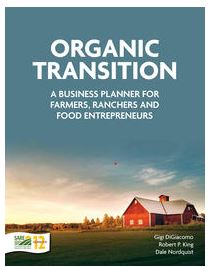 Transition Business Plan 
Outline 

Executive Summary

Business Description

Operations: current management and transition strategy

Marketing: current practices and transition strategy

Human Resources: current management and transition strategy

Finances: current performance, transition strategy, and capital request

Appendices: OSP, marketing contracts, tax returns, etc.
[Speaker Notes: What is a business plan? Dynamic document that guides business decisions, communicates plans to others. See how three farmers organized their plans in Planner.]
AgPlan Software
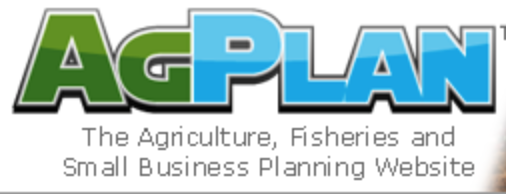 Available for FREE from the Center for Farm Financial Management: http://cffm.umn.edu/  

Business plan outlines for:
1. Conventional Farms
2. Transition-to-Organic Farms
3. Value Added Farms

Software provides:
1. Tips
2. Resources
3. Examples
AgPlan Software
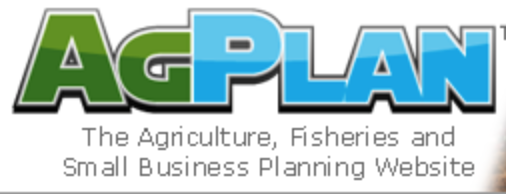 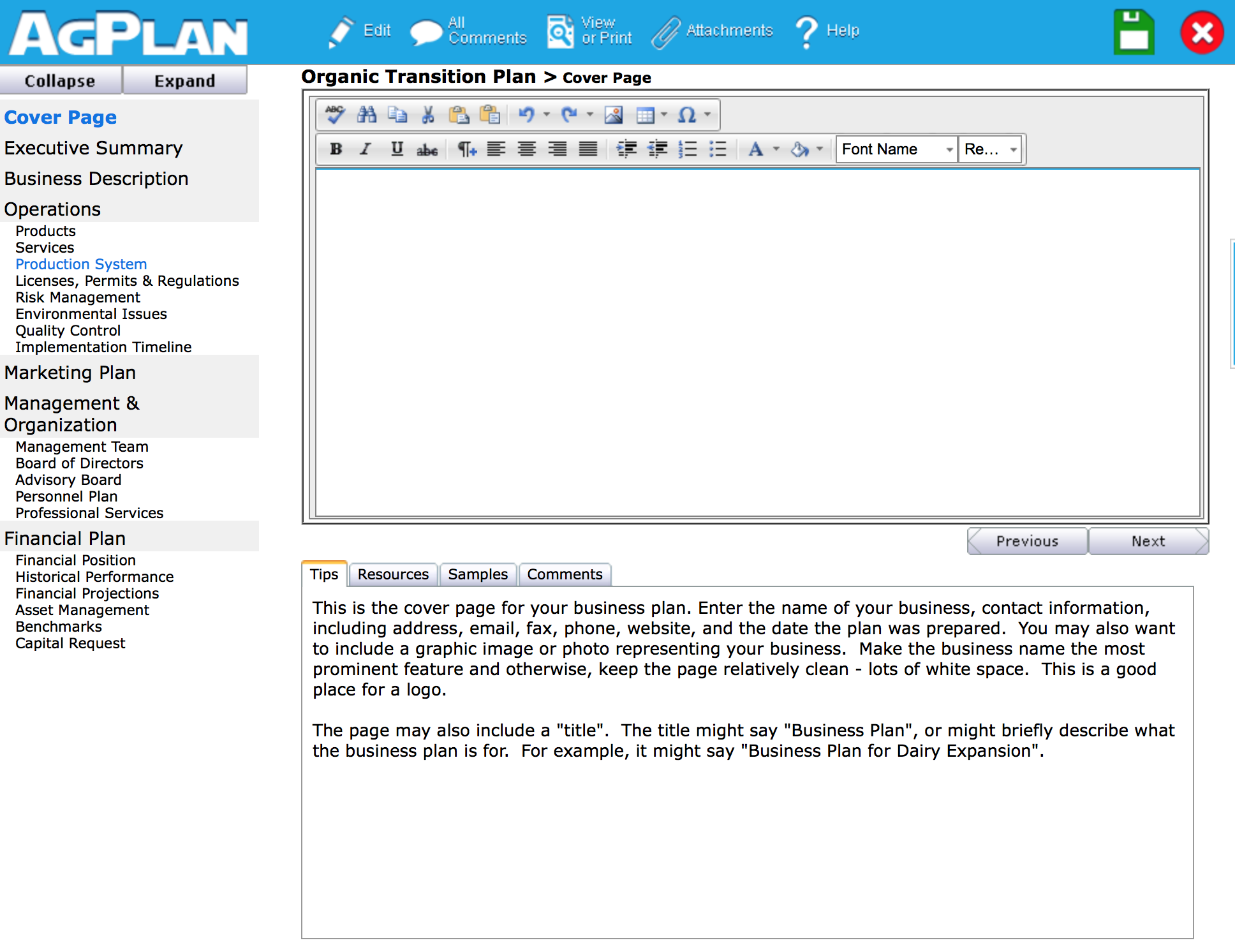 Other Transition Planning Tools


FINBIN database

 National Organic Grain and Feedstuffs Price Report

Planner Spreadsheets

Planning Team!
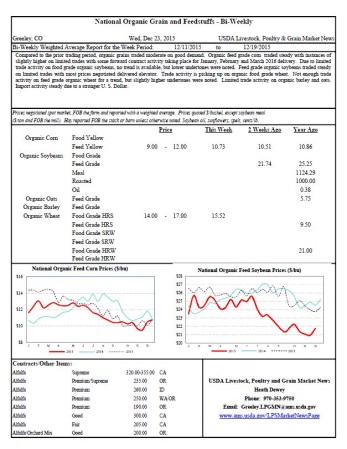 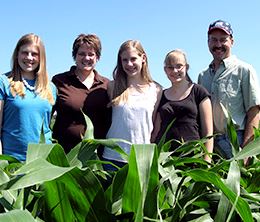 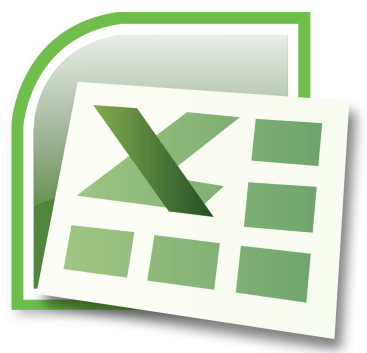 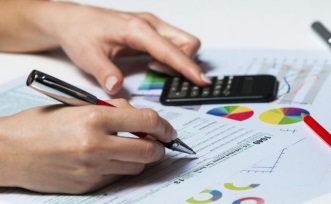 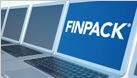 Websites
Tools for Transition: http://eorganic.info/group/7820 



Minnesota Institute for Sustainable Agriculture: http://www.misa.umn.edu/
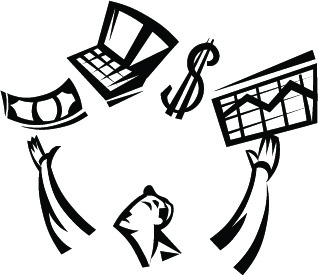 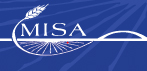 Farmer Panel Discussion

Farm Description and History

What Aspect of Transitioning Was the Most Challenging?

How Did You Plan for Transition?
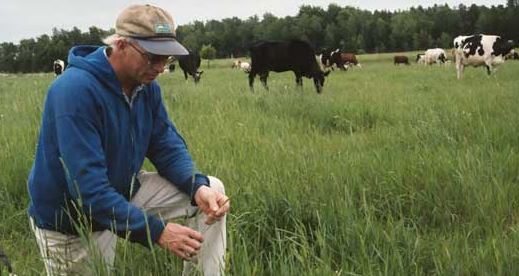 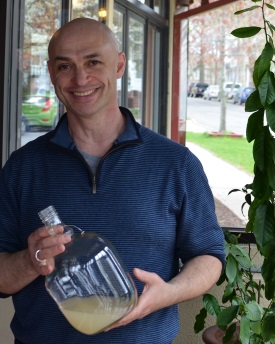 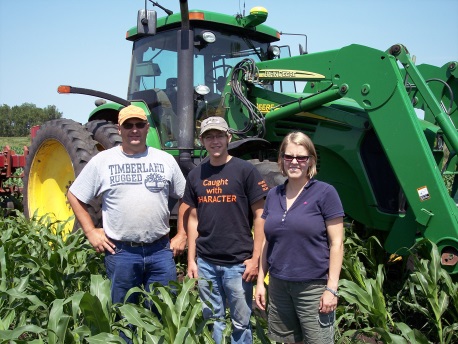 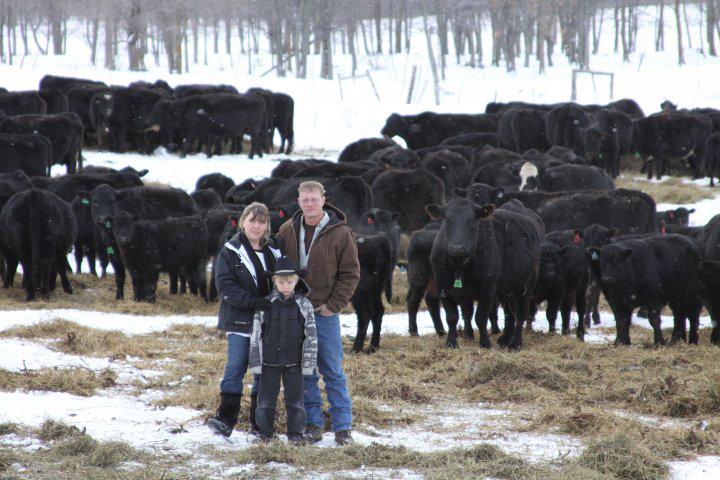 [Speaker Notes: Wrap up discussion with idea that business planning can help you identify, anticipate, and plan for some of the challenges ahead of time.]
More Info?
Contact Gigi DiGiacomo

gigid@umn.edu

612-624-7258